A Blind Analysis for PRad-II Experiment
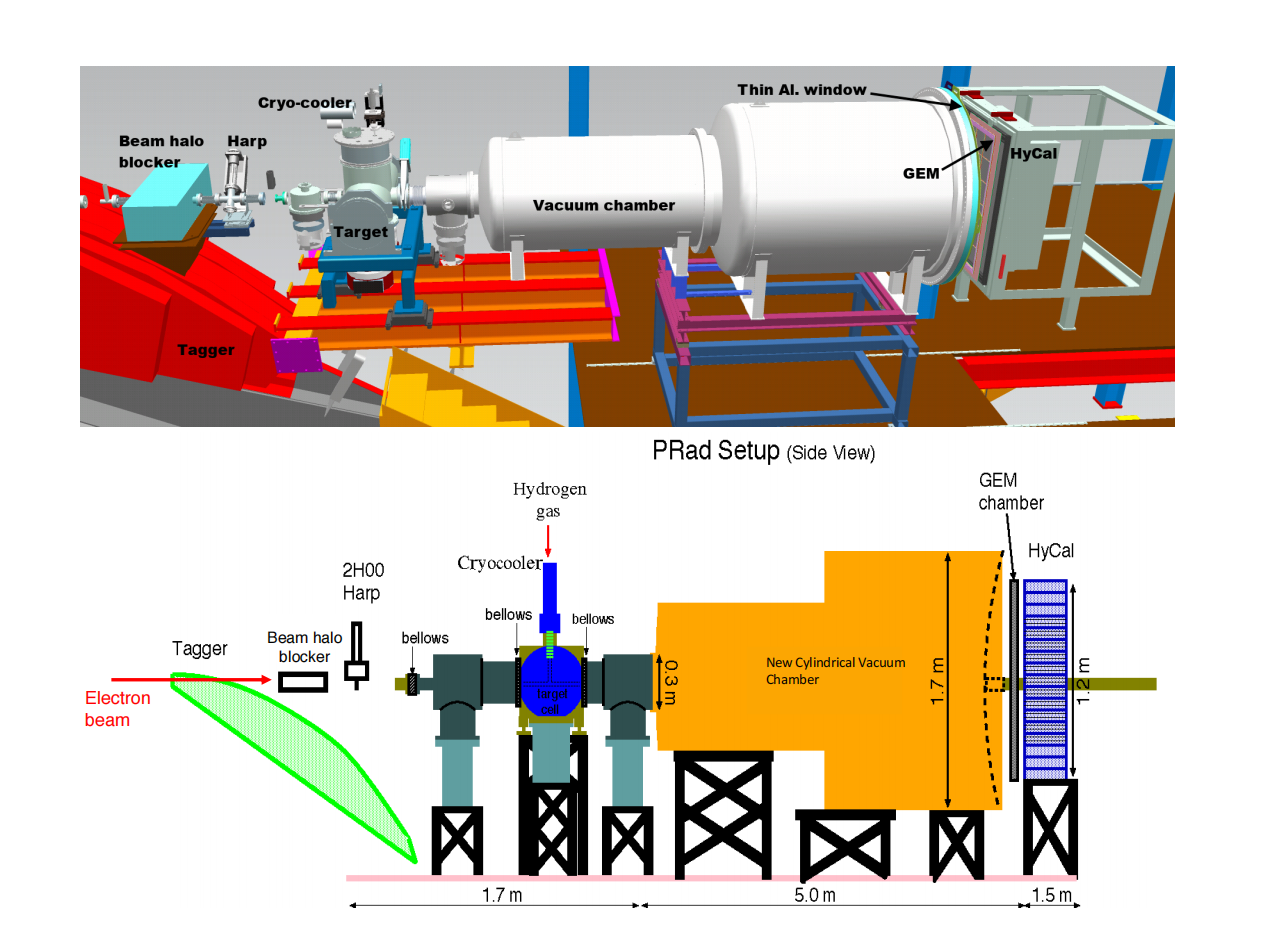 Figure 1: Schematic diagram of PRad Setup
Duke University
 YINING LIU   03/03/2025
Page 1
Result of the PRad Experiment
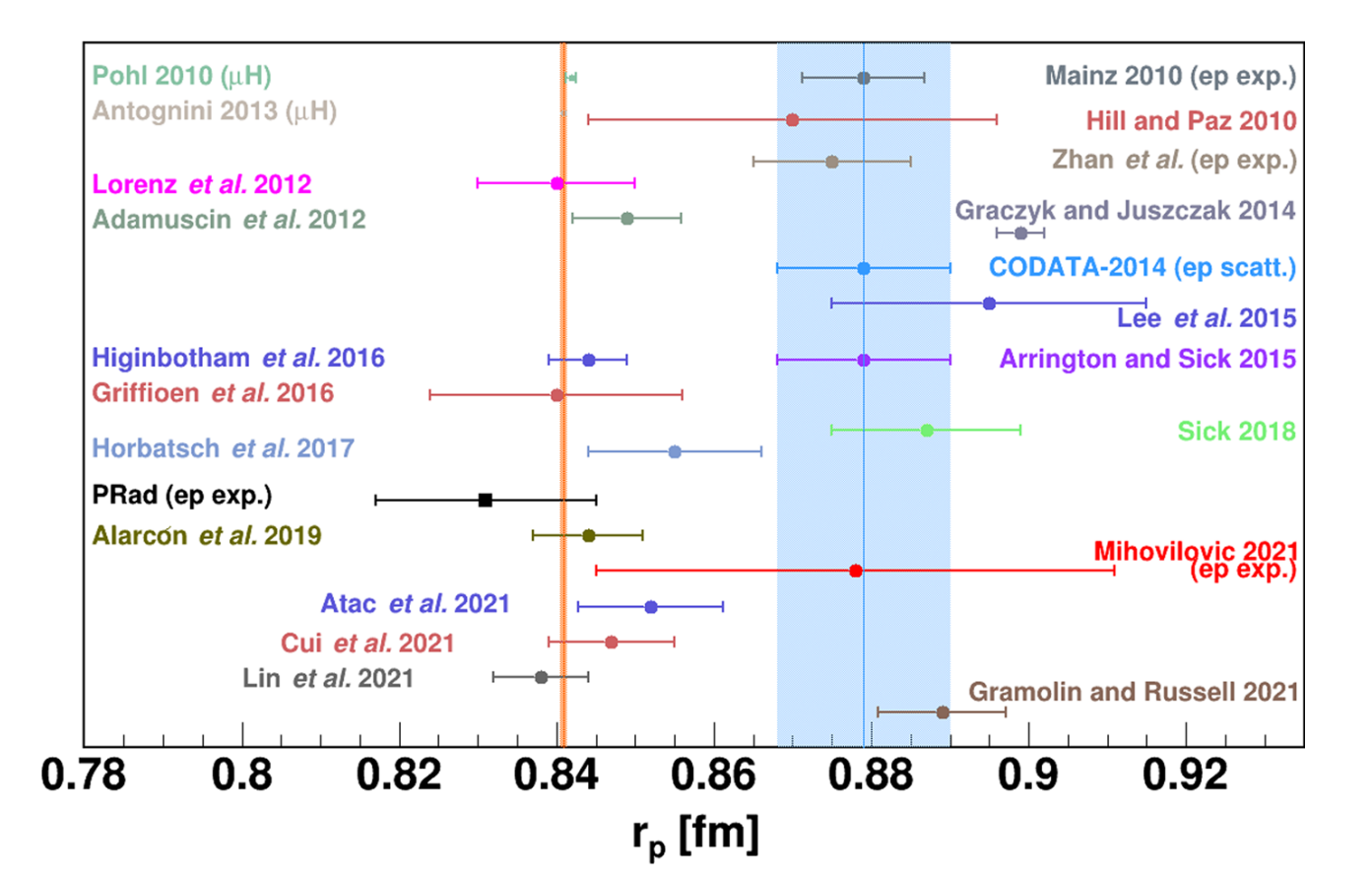 Xiong et al., Nature 575, 147–150 (2019).
PRad:
Two independent analyses
No blind analysis
Page 2
Why do we need a blind analysis?
We presented on how to carry out a blind analysis for 
PRad-II during the PRad-II C1 review
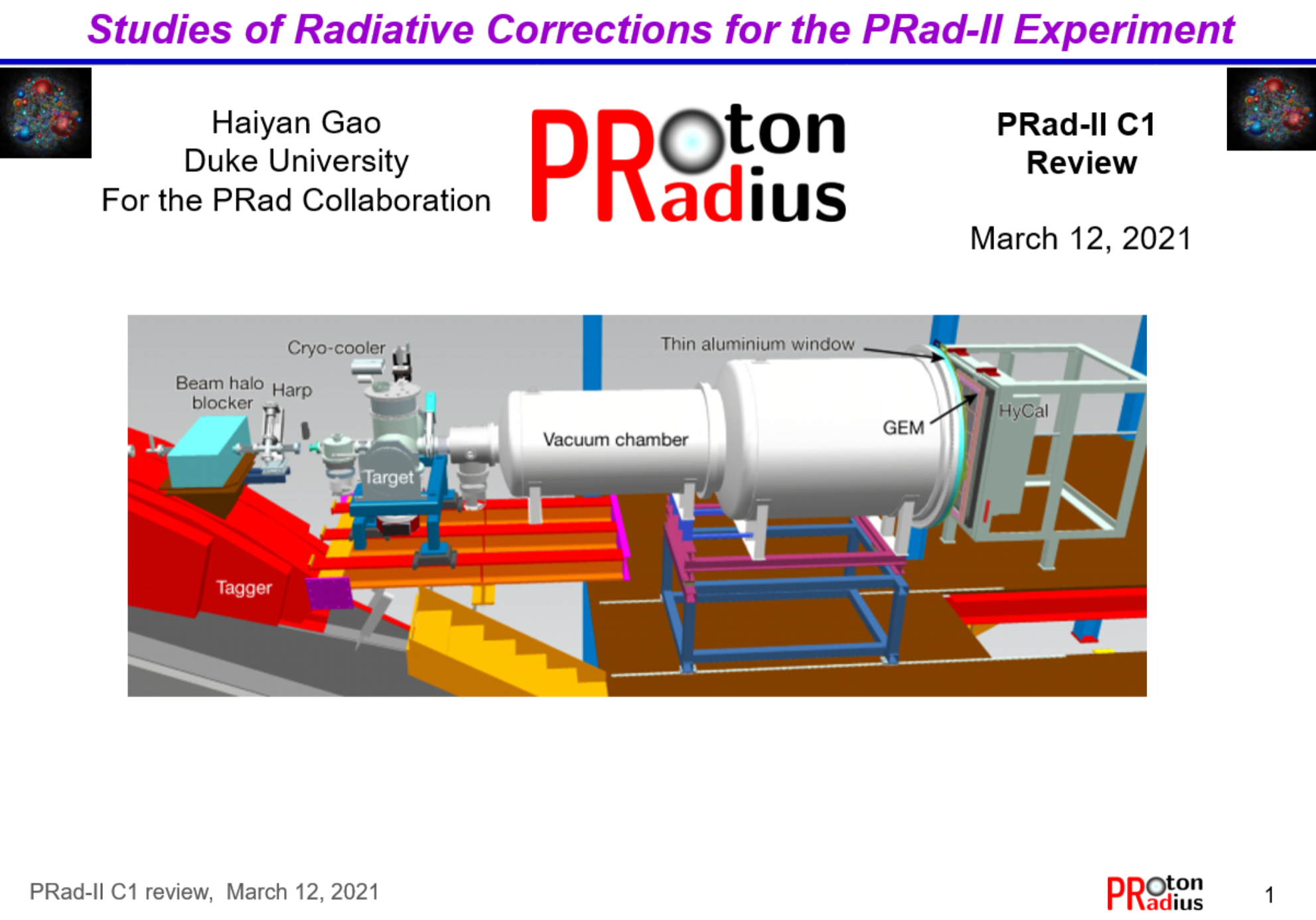 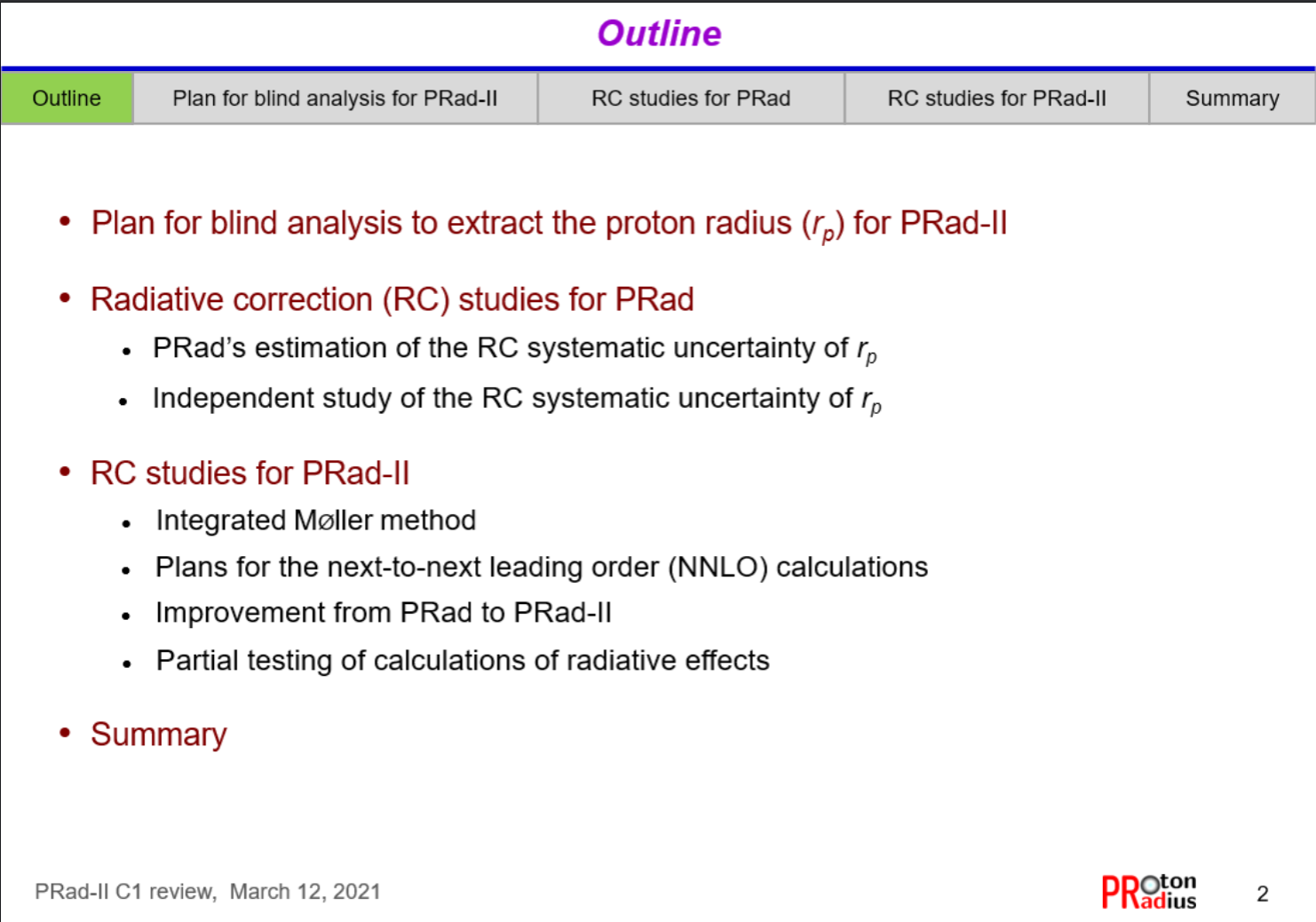 • Goal of this study:             
  Test the proposed approaches and apply the blind analysis for 
  PRad-II to enhance objectivity.
Page 3
Goal: Blind analysis for extraction of rp for PRad-II
Blinding
Plan A 
(Proposed in PRad-II C1 review)
e-p / e-e Ratio
(Need GEM Efficiency Correction)
Background 
Subtraction
Proton Electric Form Factor
Proton Charge 
Radius Extraction rp
Event Selection
(Analysis started here)
Event Reconstruction
Calibration
Event Reconstruction
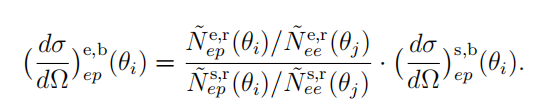 We are here: got the super-ratio and beginning the iteration in simulation
Elastic e-p 
differential cross section
Unblind the Analysis
Page 4
True Radius rp
GEM Efficiency Study (e-e case)
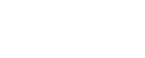 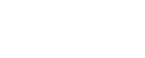 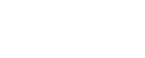 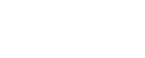 Statistics: 100%  Beam Energy: 2.143(GeV)
Page 5
GEM Efficiency Study (e-p case)
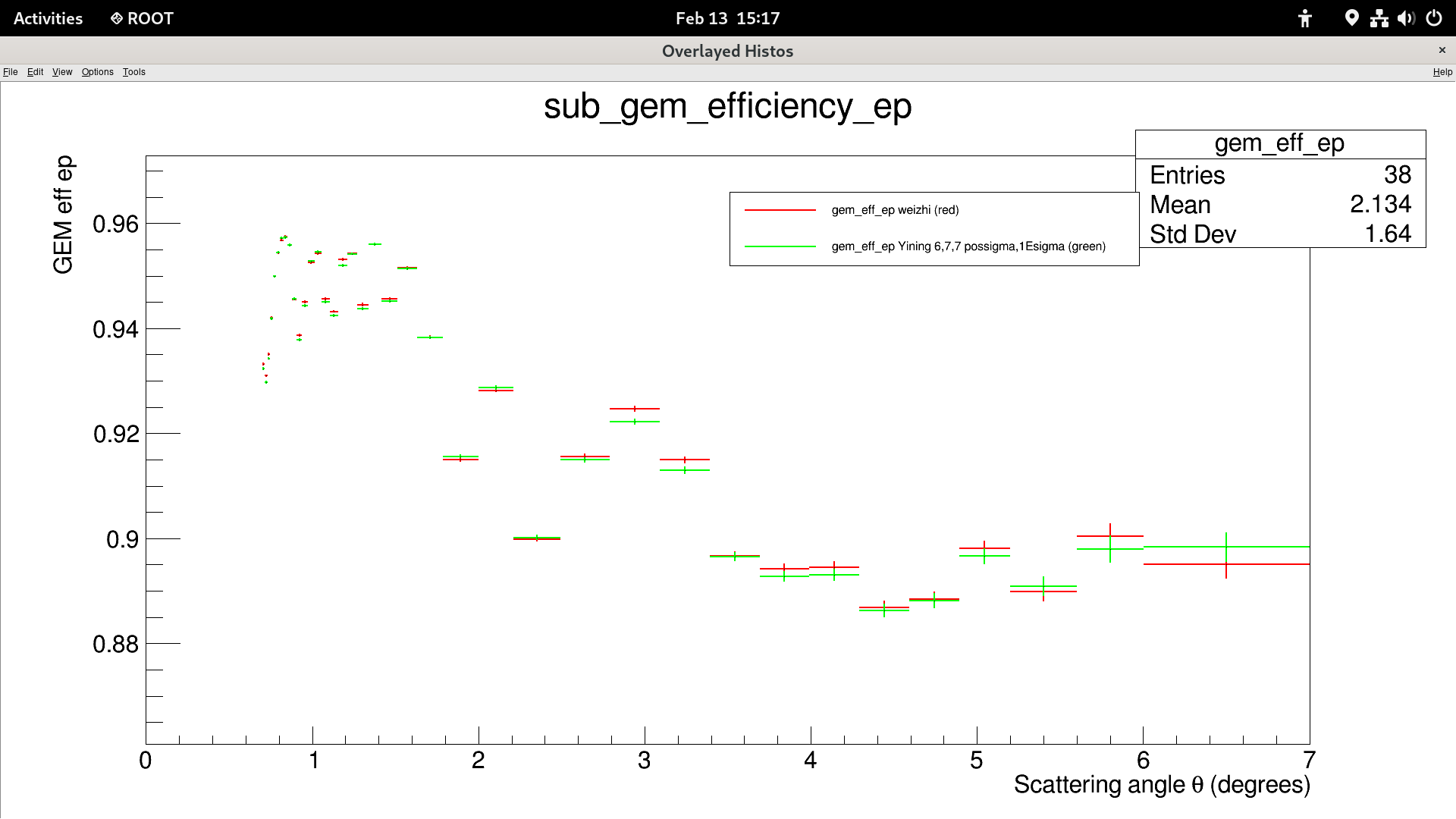 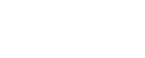 Statistics: 100%  Beam Energy: 2.143(GeV)
Page 6
Goal: Blind analysis for extraction of rp for PRad-II
A New Plan to Blind at the GEM LEVEL
Background 
Subtraction
Proton Charge 
Radius Extraction rp
Elastic e-p 
cross section
Proton Electric Form Factor
Event Reconstruction
Event Selection
Calibration
Blinding?
     Blinding the GEM events to get the blinded ep/ee ratio
GEM Efficiency
e-p / e-e Ratio
True Radius rp
Unblind the Analysis
Page 7
Goal: Blind analysis for extraction of rp for PRad-II
Plan B (Proposed in PRad-II C1 review)
Background 
Subtraction
Proton Charge 
Radius Extraction rp
Elastic e-p 
cross section
(starts here)
Proton Electric Form Factor
Event Reconstruction
Event Selection
Calibration
Blinding on RC in the generator?
           to extract the elastic e-p differential cross section
GEM Efficiency
e-p / e-e Ratio
True Radius rp
Unblind the Analysis
Page 8
Conclusion
•Blind analysis helps reducing bias when performing 
   the analysis.
•Propose a new blinding plan on GEM level to 
   extract a blinded ep/ee ratio.
•Apply and test the blinding mechanism (Plan A or Plan
  B or the new Plan) to PRad Data and then proceed  
  such approaches to PRad-II.
     This study is in collaboration with Weizhi Xiong, Jingyi Zhou, Chao Peng, and Haiyan Gao and partly supported by the Dept of Physics of Duke and Nuclear Physics, the Office of Science of the DOE under Contract No. DE-FG02-03ER4123
Thank you!
Page 9
Back-Up Slides
Case Study and Example:MUSE Experiment
Page 4
citation: https://indico.lns.tohoku.ac.jp/event/255/contributions/2094/attachments/788/1103/Talk_MUSE_LEES2024_MichaelKohl.pdf
Calibration
Event Reconstruction
Elastic e-p 
differential cross section
Unblind the Analysis
Goal: Blind analysis for extraction of rp for PRad-II
Plan A 
(Proposed in PRad-II C1 review)
Blindings
Background 
Subtraction
Proton Electric Form Factor
Proton Charge 
Radius Extraction rp
Event Selection
(Analysis started here)
e-p / e-e Ratio
Event Reconstruction
True Radius rp
Page 5
Event Selections
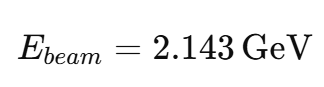 1. Matching hits between GEMs and HyCal.

      Remove Dead Modules on HyCal.

      edges of HyCal modules cut.

 2. For selecting both e-p and e-e events,
     Apply angle-dependent expected 
     energy cuts based on kinematics.



    (Cut sizes depend on detector’s resolution)
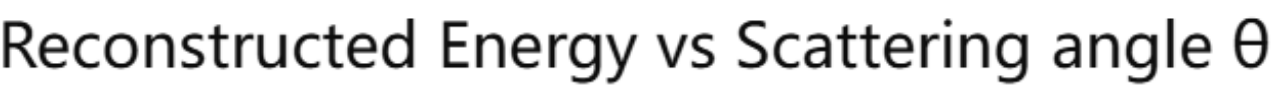 e-p scattering
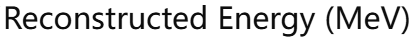 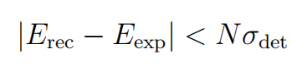 e-e scattering
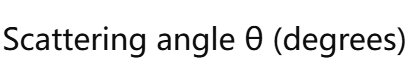 Page 6
Event Selections
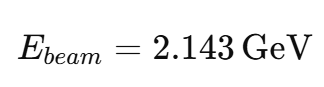 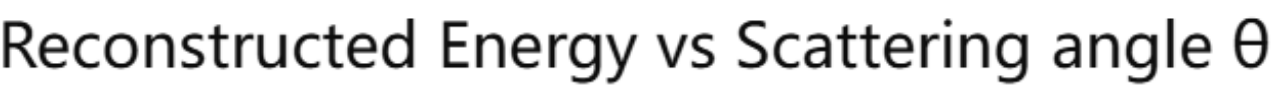 3.  In addition to 2, we apply additional cuts 
     to find the double-arm e-e events:
     
  •  Co-planarity: 

  •  Reconstructed Vertex z:



    ( R1,2  is the transverse distance between the 
    hit position on the detector and the beam-line
    of the scattered electron.)

  •  Elasticity :
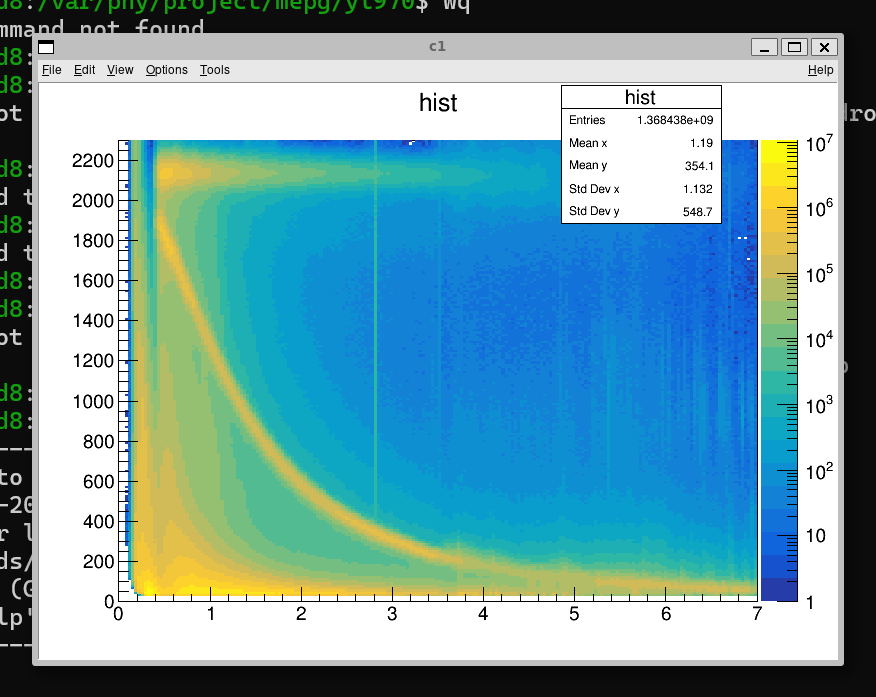 e-p scattering
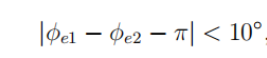 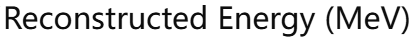 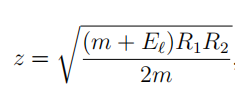 e-e scattering
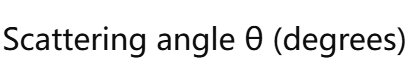 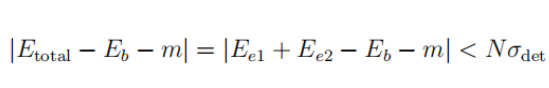 Page 7
Background Subtraction
a) Full Target run: H2 gas was filled directly into the target cell

b)Empty Target run:  H2 gas was flled directly into the chamber
Page 8